El futuro como derecho fundamental
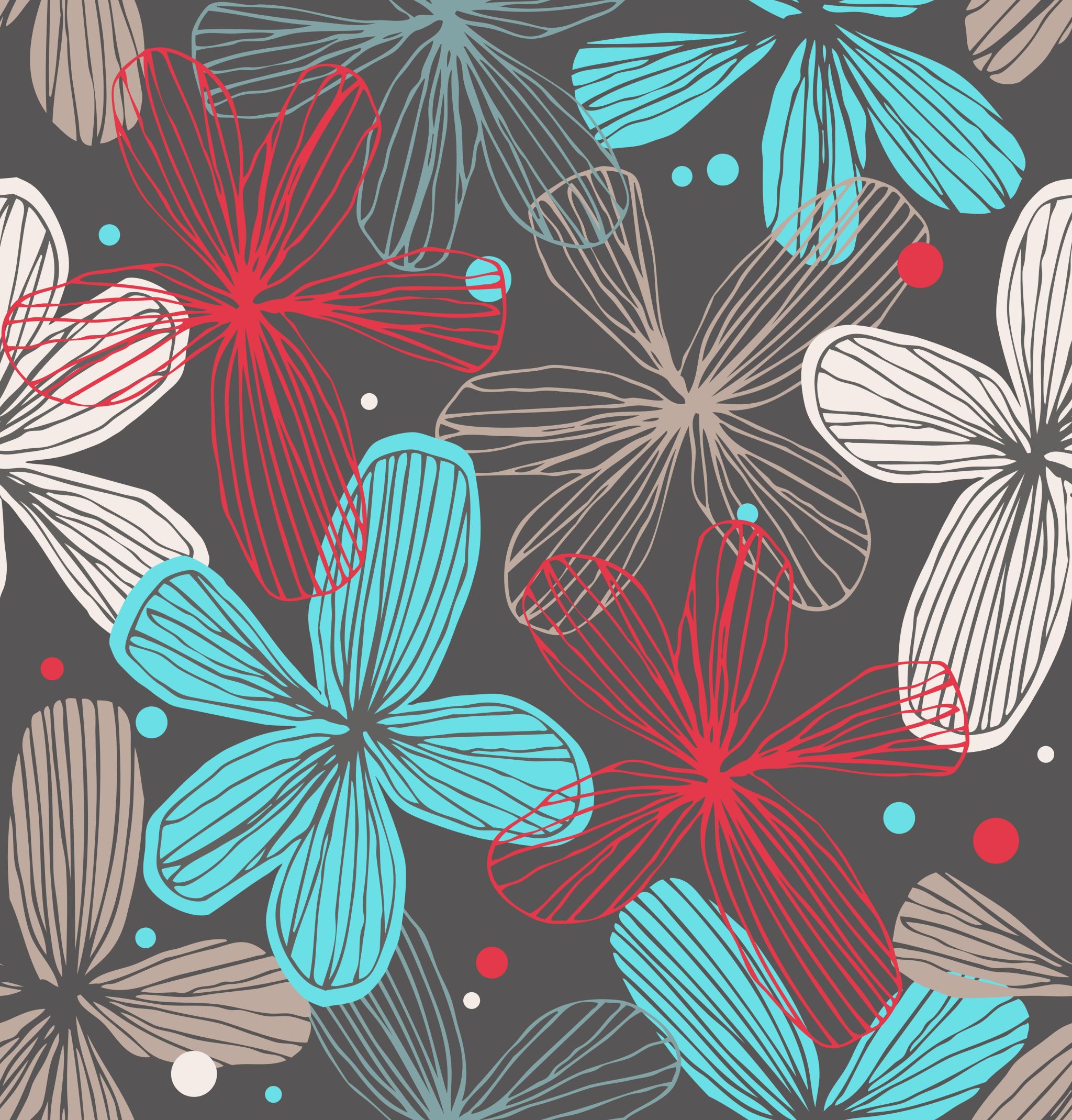 Bioética, futuro y próximas generaciones
MARÍA SIERRA PACHECO
Mi más grande motivación
“Quiero que camines segura en esta Tierra, que sepas que cuentas con un entorno que te permite ser quien eres y hacer aquello que decidiste venir a hacer como miembro de la Humanidad. Sé que eres valiente pues elegiste un tiempo caótico para mostrarte. Por eso, mi compromiso es garantizarte el futuro, es tu derecho no solo humano sino también divino”
Generaciones futuras
Documentos internacionales
Aspectos generales
Decálogo del Mar y Declaración de Derechos para la Futura Generación del Equipo Cousteau
Declaración de la Laguna 1994
Declaración sobre las Responsabilidades de las Generaciones Actuales para con las Generaciones Futuras 1997
Declaración Universal sobre Bioética y Derechos Humanos 2005
Ente susceptible de protección y detentador de intereses
Los seres que están por nacer cuyos intereses y necesidades deben protegerse por los seres del presente 
No comprometer de manera que los integrantes de las generaciones futuras puedan elegir cómo quieren vivir
Que cuenten con un abanico de opciones para desarrollarse como seres humanos en la Tierra
Bioética
Por qué considerar la bioética
Permite analizar las problemáticas actuales desde su complejidad colocando en el centro de la discusión “la vida”
Considera todas las filosofías por su carácter laico
Busca soluciones multidisciplinarias basadas en el equilibrio ecológico
Reconoce la dignidad de todos los seres sintientes 
Traduce el respeto en aspectos normativos a través de procesos de formalización
El principio precautorio
Idea fundamental de carácter moral que rige el pensamiento o la conducta con cuidados y atención especiales para evitar la generación de riesgos, peligros y daños, así como prevenir problemas futuros por la toma de decisiones del presente en casos en que, no se conozca lo suficiente, sobre las variables que integran los dilemas que se pretenden resolver a través de la bioética.
Conversatorio multidisciplinario
La bioética permite el entorno idóneo para que las diversas disciplinas, ciencias, saberes y experiencias concurran en las discusiones
La reflexión invita a participar al futuro para ser propositivo
Se enfatiza el compromiso social intergeneracional de los actores
Referentes
Jacques Cousteau
Garbiñe Saruwatari
Decálogo del Mar
Sentido pacífico del uso de los océanos
Protección de los derechos de las generaciones futuras
Generaciones futuras
Medicina genómica
Bioética
Derecho
Pensar en generaciones futuras
“Por el derecho humano al futuro, para que sea seguro, pleno y abundante en todo sentido pero sobre todo conciente”
Recomendaciones
Serie Netflix “Zac Efron con los pies sobre la Tierra” 2020
Perfil de FB del Programa Universitario de Bioética de la UNAM
Podcast en Radio UNAM “El árbol de las ideas”
Diplomado en bioética, salud y bioderecho del IIJ-UNAM
Perfil twitter @ethoslabmx
Gracias por coincidir@_SierraPacheco